Plant Life Cycle: Fruits and Seeds
Chapter 6
PBIO 006
Fall 2021
Outline
 
I.  Fruit Types
II. Fruit Dispersal
III. Seed Structure and Germination
Fruits
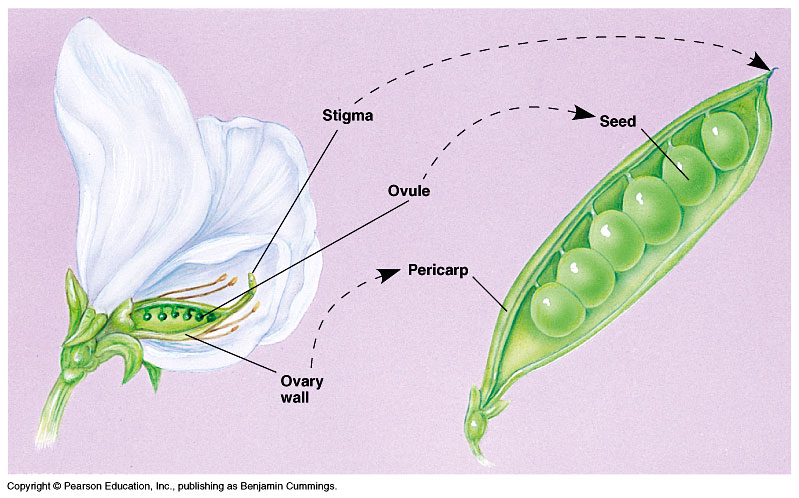 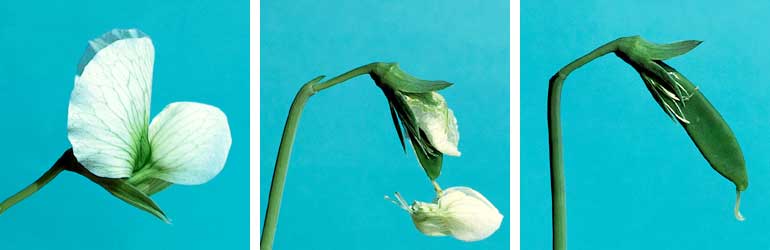 Fruit Types
Simple Fruits
Fleshy
	Dry
Dehiscent
Indehiscent

Accessory Fruits
Aggregate Fruits
Multiple Fruits
Simple Fruits
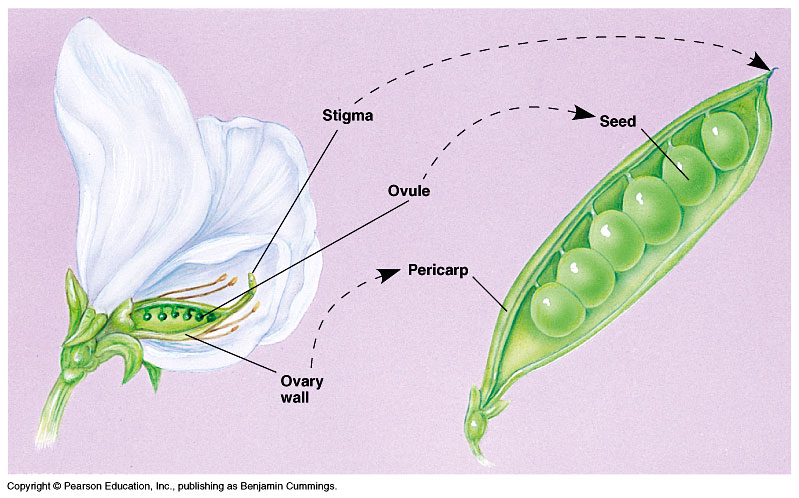 pericarp = fruit wall
A simple fruit develops from a single ovary of a single flower.
Fleshy fruits Fleshy fruits are indehiscent (which is to say they don’t open up to release their seeds)
Berry: the entire pericarp is soft
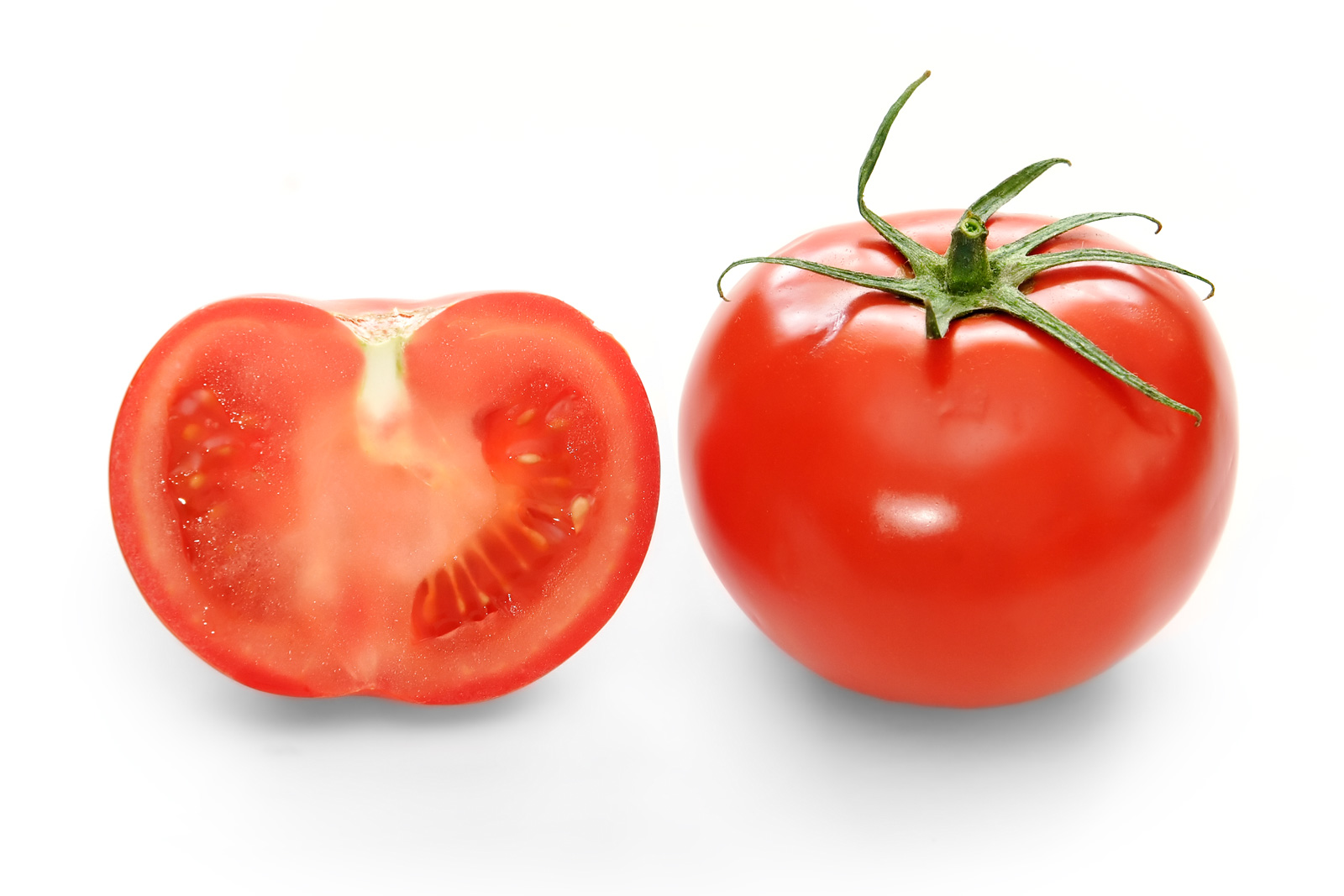 Grapes
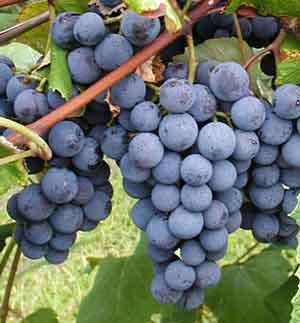 Tomato
www.ecigexpress.com
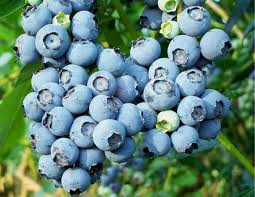 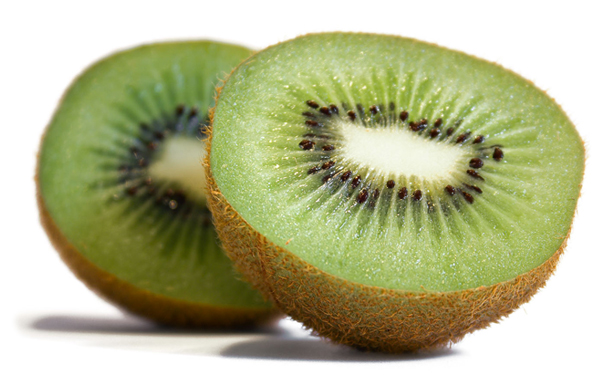 Blueberry
Kiwifruit
Drupe: the pericarp is divided into three layers
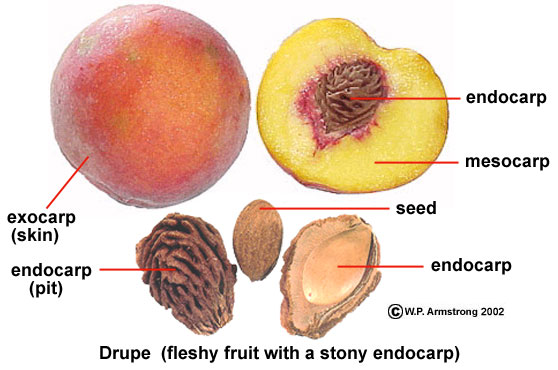 Peach, Prunus persica
Dry dehiscent fruits
Follicle: a dry, dehiscent fruit from a simple pistil
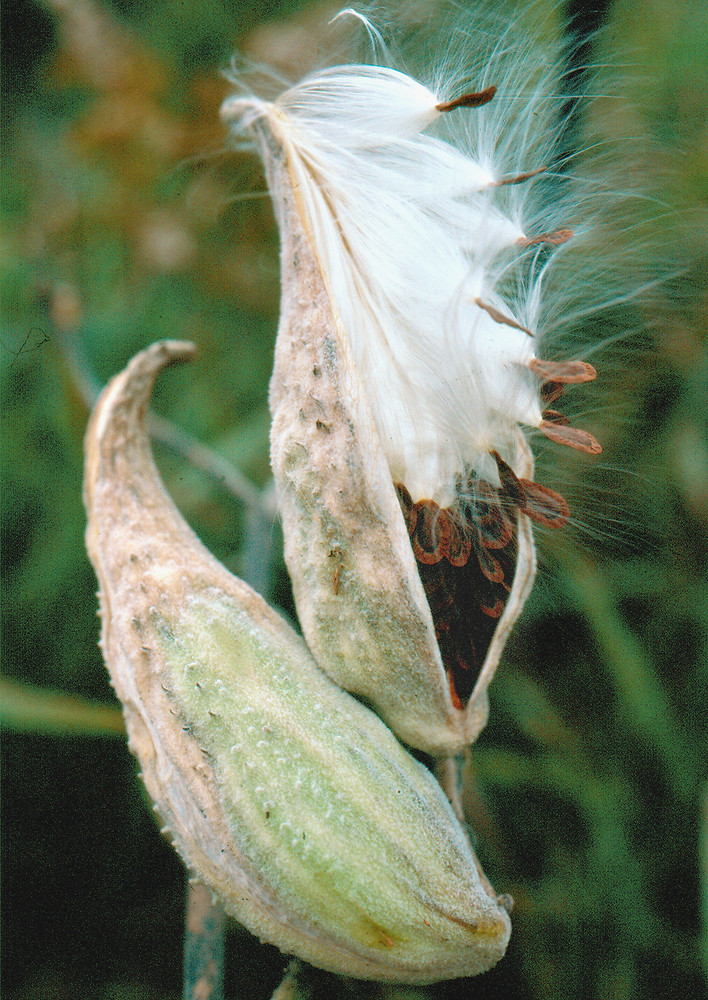 A follicle is a dry fruit that splits open 
to release its seeds (it’s dehiscent).
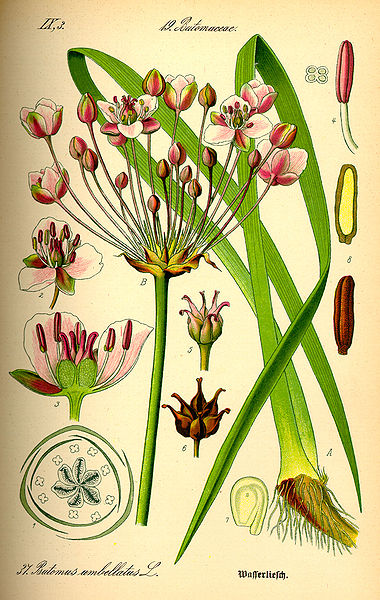 milkweed fruit
fruit, flowering rush
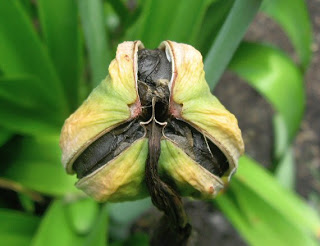 lily fruit
Capsule: a dry, dehiscent fruit from a compound pistil
Dry indehiscent fruits
Achene: a dry, indehiscent, single-seeded fruit
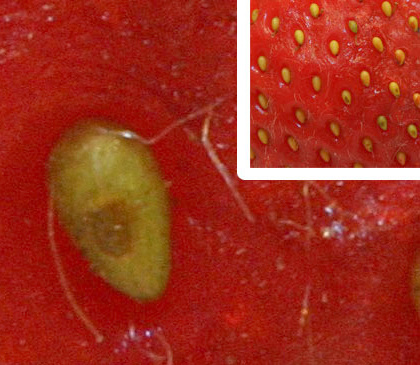 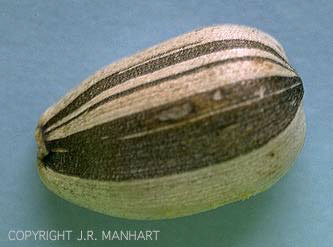 sunflower
strawberry
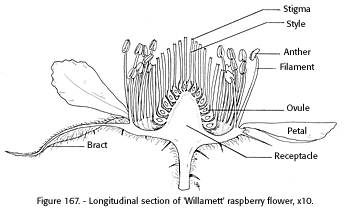 Accessory fruit
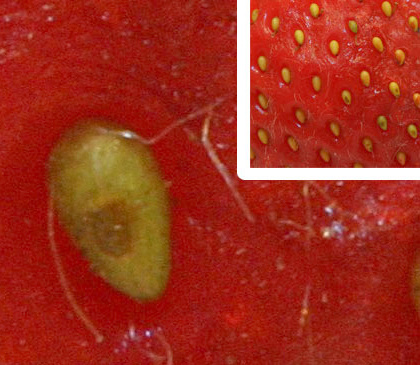 strawberry achene
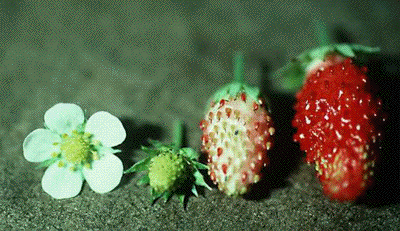 The strawberry is an accessory fruit: the sweet, juicy part is receptacle, not ovary wall! The true fruit part is the achene.
Aggregate fruit
A raspberry is an aggregate fruit: each little “drupelet” is the product of a separate ovary.  Each drupelet contains a single seed.
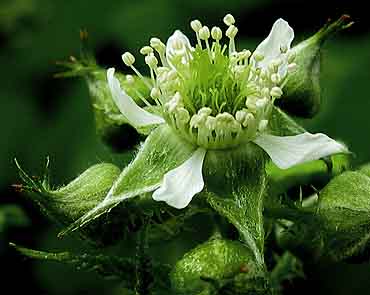 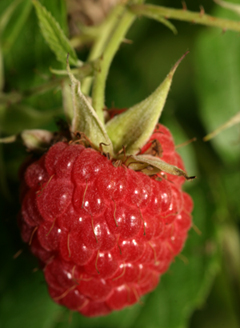 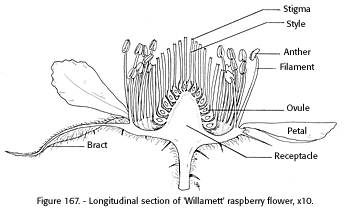 Multiple fruit
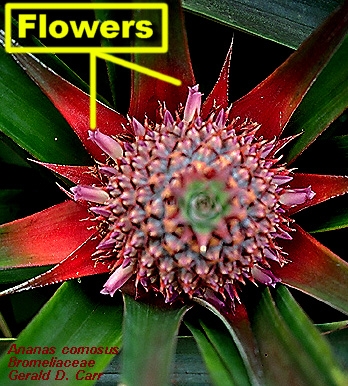 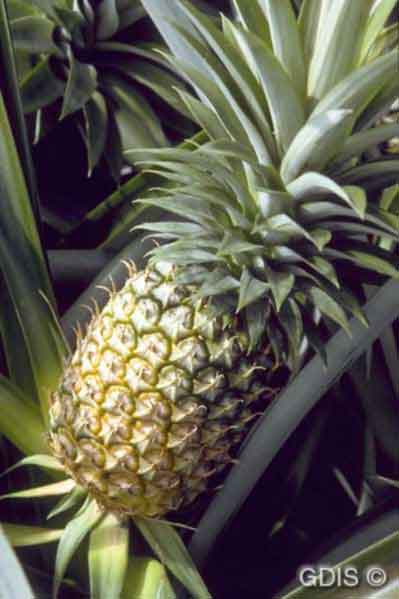 The pineapple is an example of a multiple fruit: the fruit is derived from the fusion of an entire inflorescence.
Fruit Structure is determined by two things:
The structure of the pistil(s) from which it formed
Fruit Dispersal
Eurasian blackbird, Turdus merula
Fleshy fruits are dispersed by birds and other frugivorous animals.
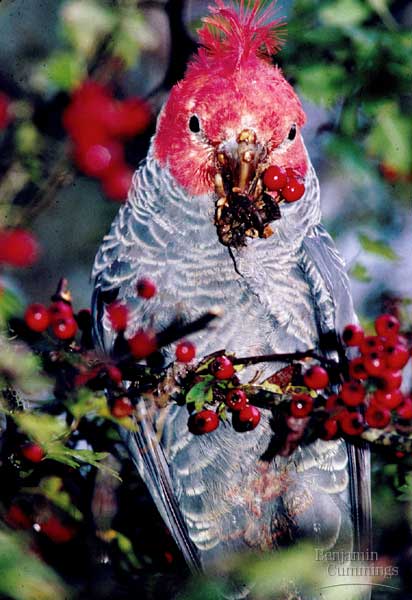 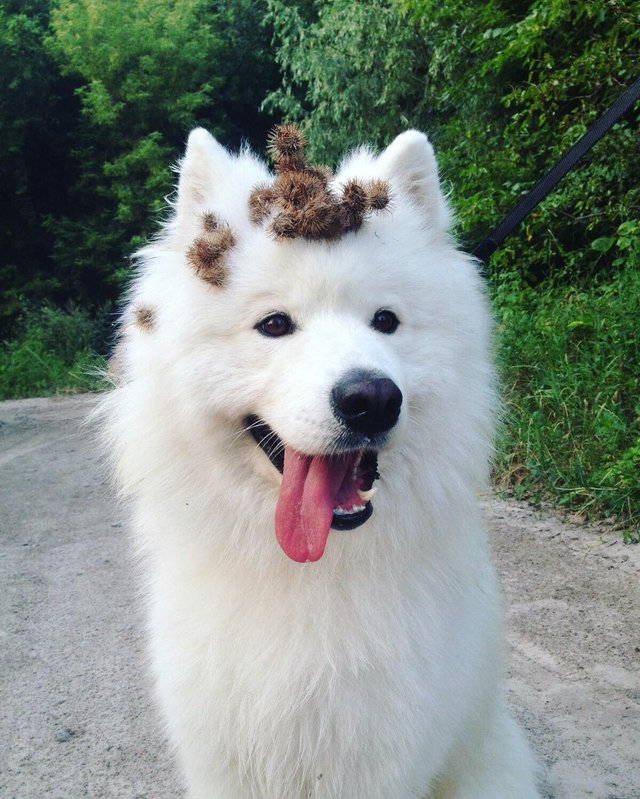 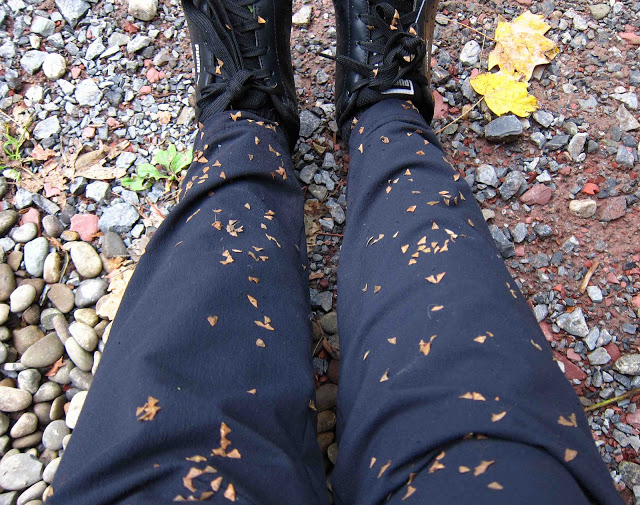 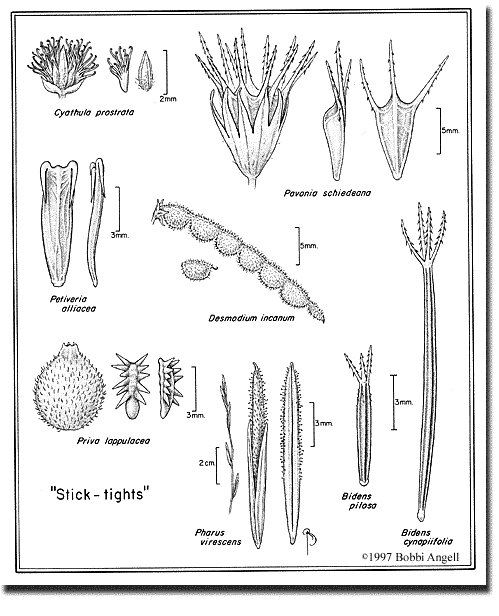 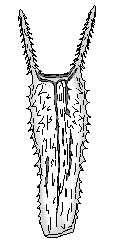 Some fruits are designed
to be dispersed by 
unwitting animals
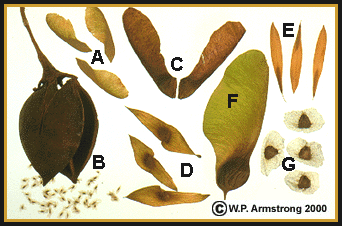 Winged fruits are dispersed by the wind
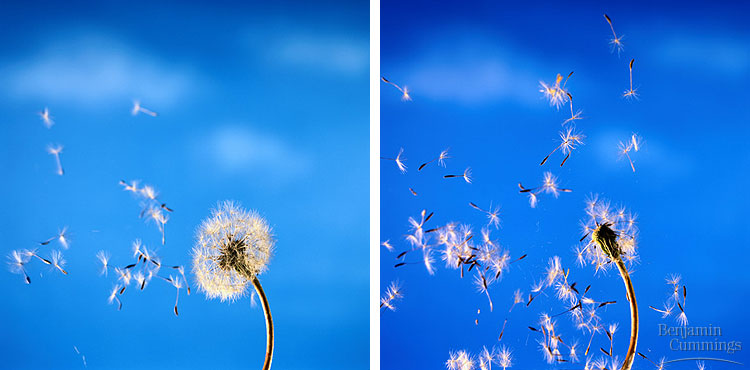 So are the fruits of dandelions
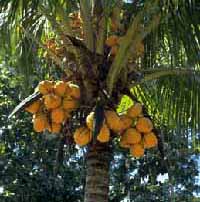 Coconuts are dispersed by water
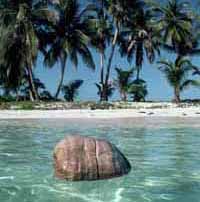 Fruit Structure is determined by two things:
The structure of the pistil(s) from which it formed.

Adaptations for dispersal of the fruit and the seeds.
Outline
 
I.  Fruit Types
II. Fruit Dispersal
III. Seed Structure and Germination
Double fertilization in the angiosperms
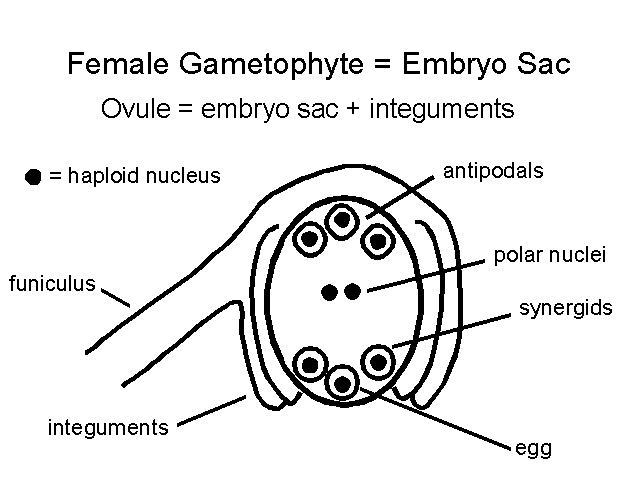 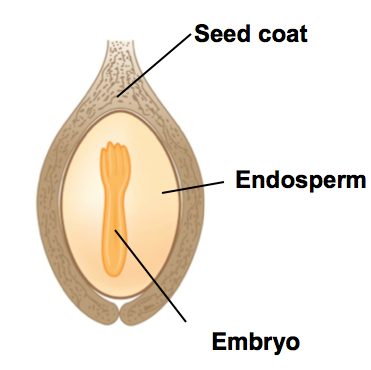 (in
central cell)
cell
Seed Structure
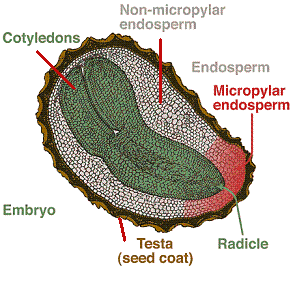 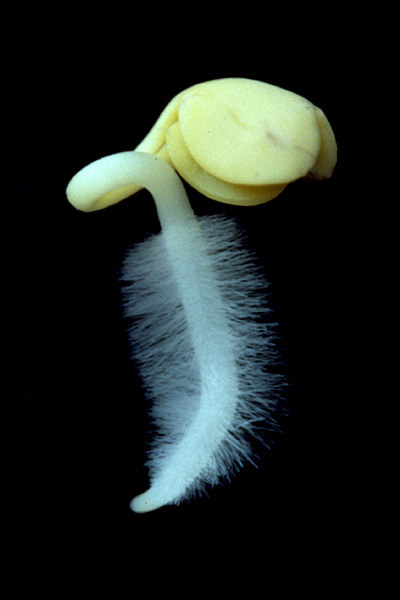 S
E
E
D

G
E
R
M
I
N
A
T
I
O
N
cotyledons
hypocotyl
epicotyl
(not visible)
radicle
Eudicot embryo
Foliage leaves
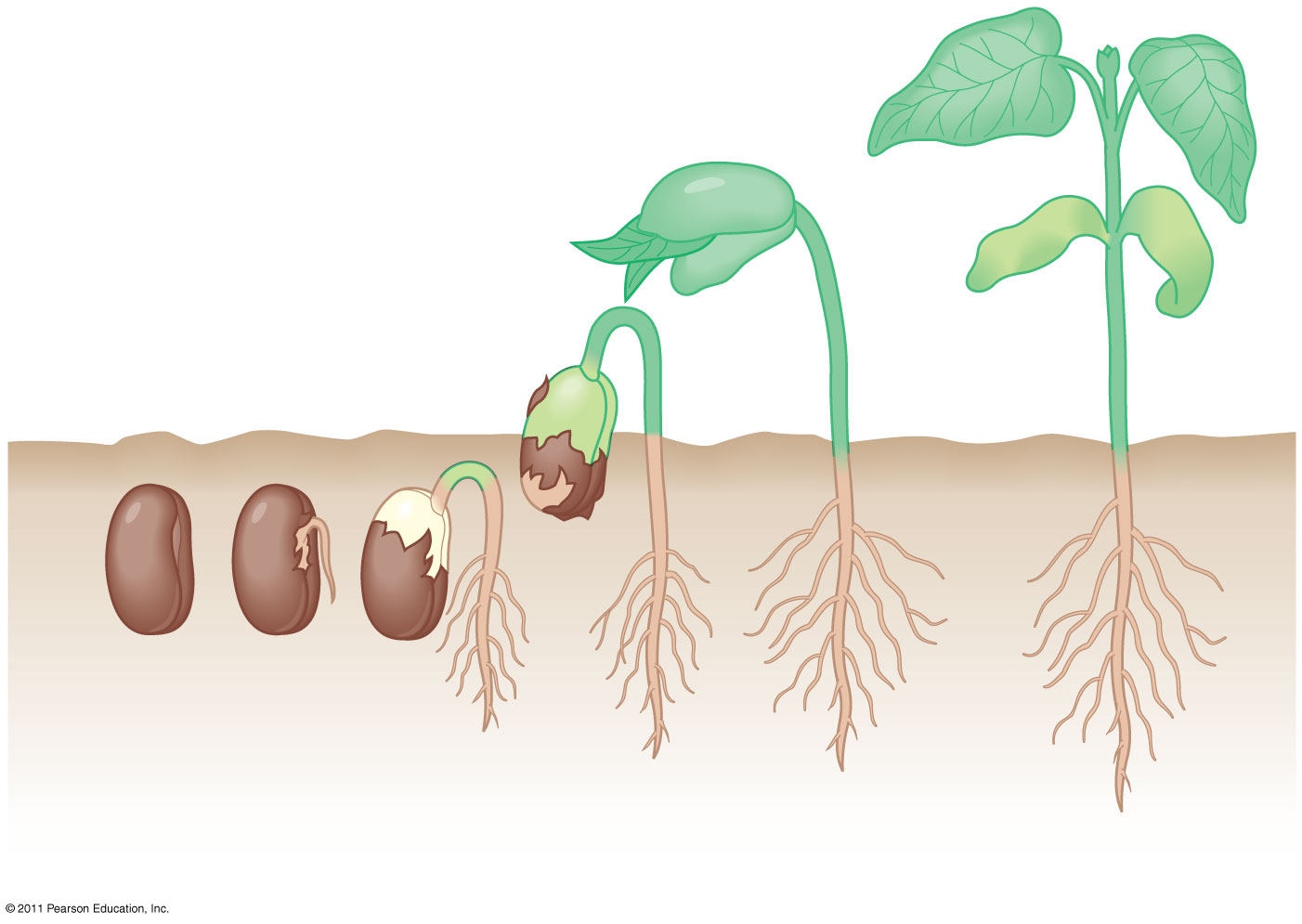 Cotyledon
Cotyledon
Cotyledon
Radicle
Seed coat
Seed germination in the common garden bean, a eudicot
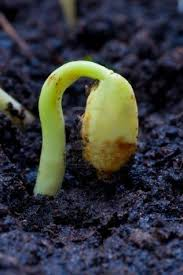 The sturdy seedling with arched body comes
Shouldering its way and shedding earth crumbs.
Robert Frost
Putting in the Seed